COMUNE DI MAZZE’
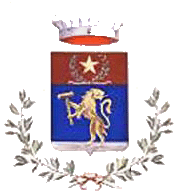 IL BILANCIO 2019
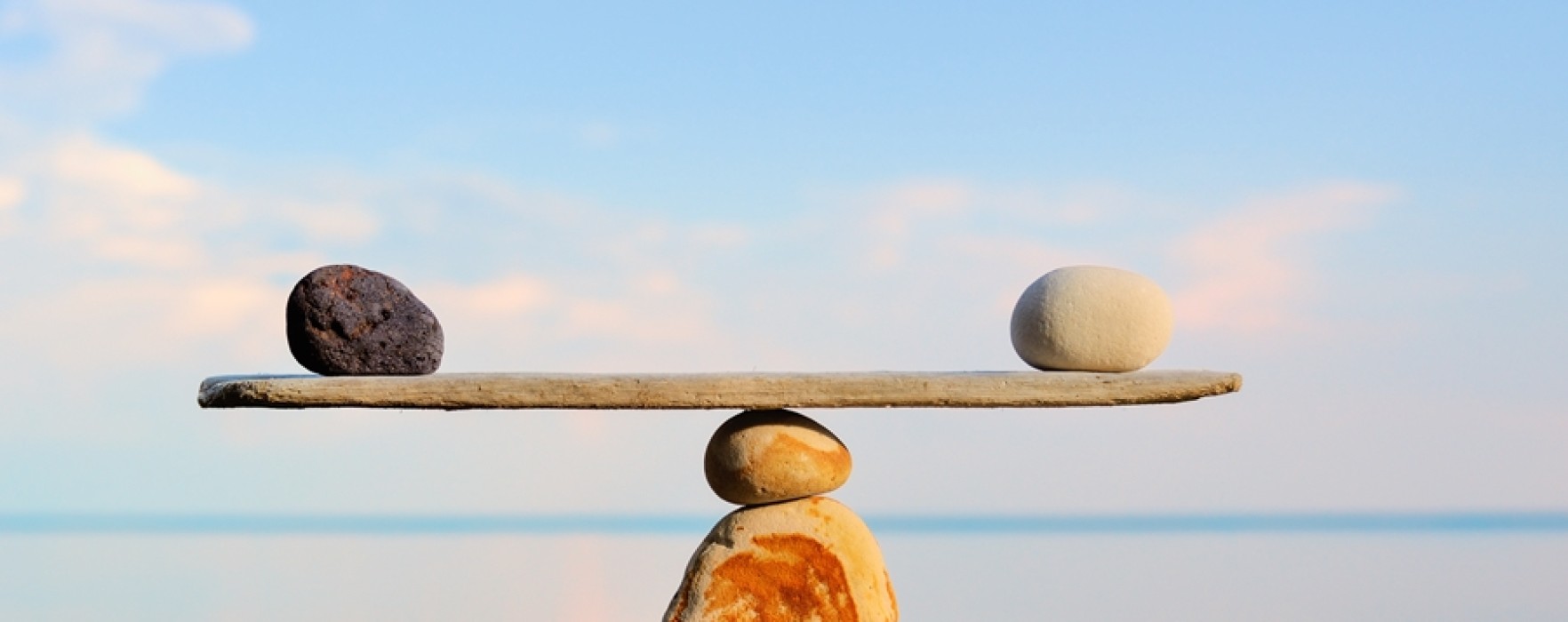 1
ENTRATE 2019
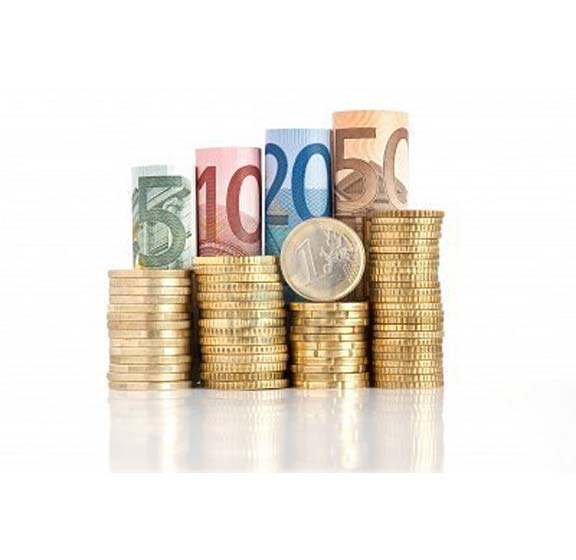 2
TOTALE ENTRATE (escluse Partite di Giro ed Anticipazioni di Cassa): €8.330.857,13
TOTALE ENTRATE TRIBUTARIE:€ 2.580.823,00
4
TOTALE ENTRATE EXTRA-TRIBUTARIE: € 424.866,00
5
SPESE 2019
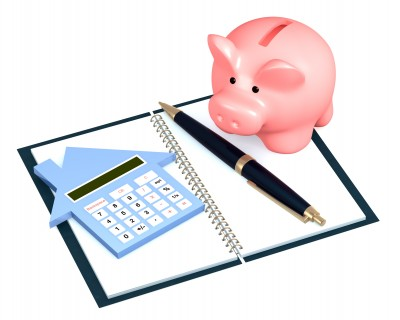 6
TOTALE SPESE (escluse Partite di Giro ed Anticipazioni di Cassa): €8.330.857,13
7
TOTALE SPESE CORRENTI: € 2.863.065,95
TOTALE INVESTIMENTI:  € 5.290.112,18 (di cui € 278.612,18 di FPV)
9
COSA SI PAGA CON LE ENTRATE CORRENTI?
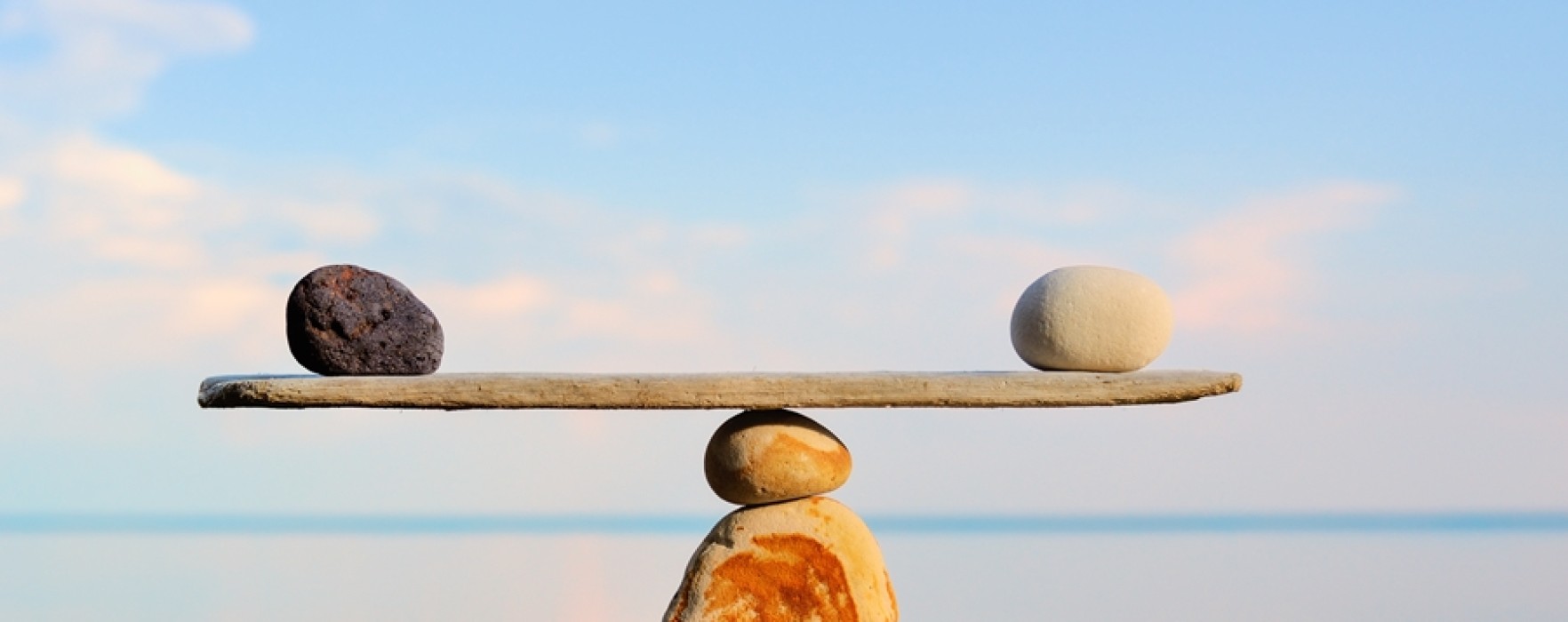 SPESE CORRENTI E QUOTA CAPITALE MUTUI
ENTRATE CORRENTI
10
COME SI INVESTONO LE ENTRATE DA ONERI DI URBANIZZAZIONE E VENDITA LOCULI?
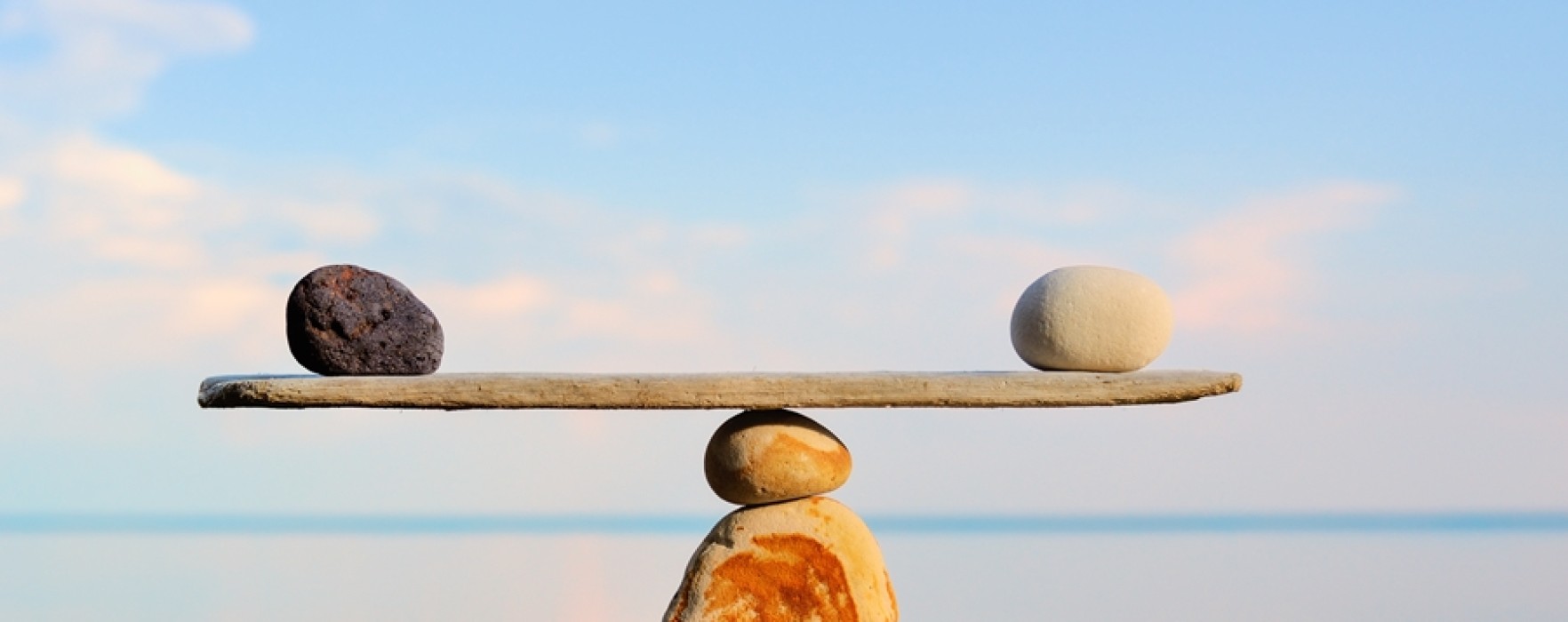 SVILUPPO SOFTWARE, SPESE PROGETTAZIONE OPERE PUBBLICHE, CONTRIBUZIONE EDIFICI DI CULTO, NUOVO EDIFICIO SCOLASTICO, MANUTENZIONE STRAORDINARIA STRADE, RISTRUTTURAZIONE BLOCCO LOCULI CIMITERO TONENGO
VENDITA LOCULI E ONERI DI URBANIZZAZIONE
11
ALLA FINE DEI CONTI….
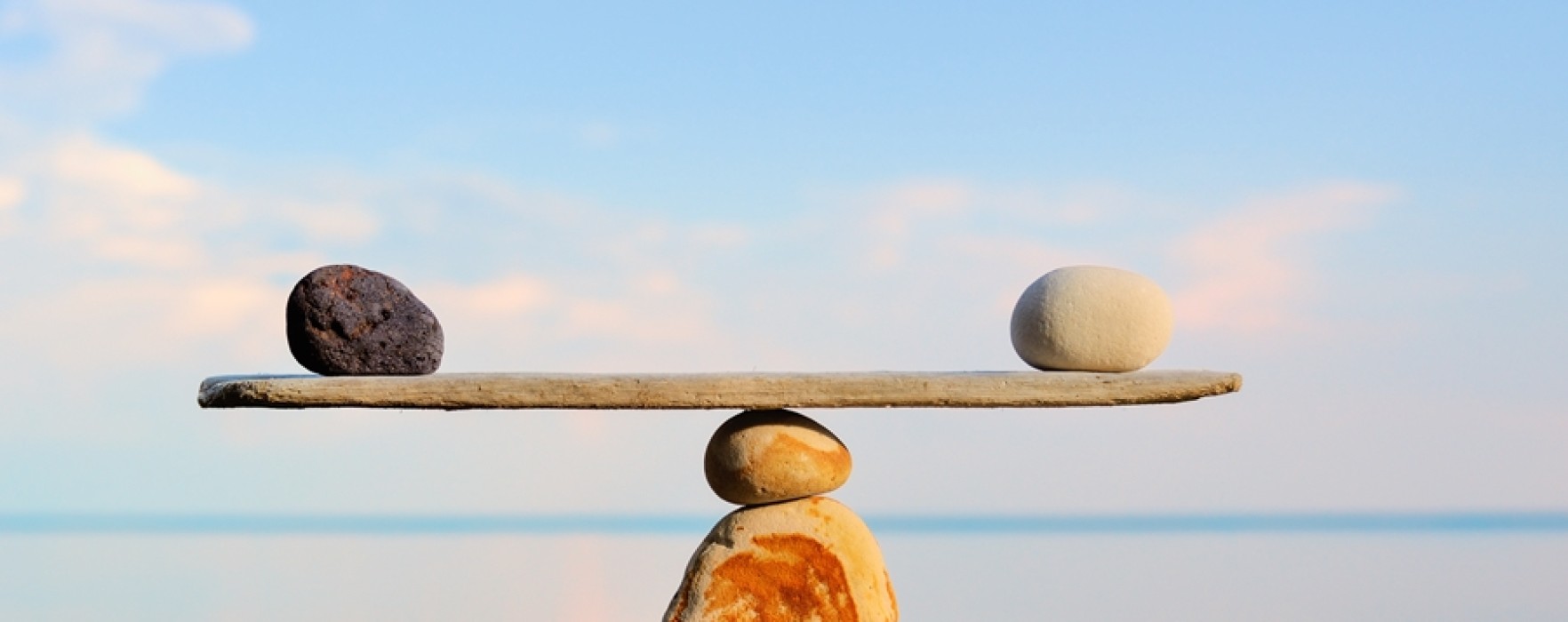 LE ENTRATE CORRISPONDONO ALLE SPESE
12